EOC Practice
Question of the Day
CCGPS GeometryDay 74 (11-11-14)
UNIT QUESTION: What connection does conditional probability have to independence?
Standard: MCC9-12.S.CP.1-7

Today’s Question:
What is the difference between the intersection and the union of 2 events?
Standard: MCC9-12.S.CP.1, 7
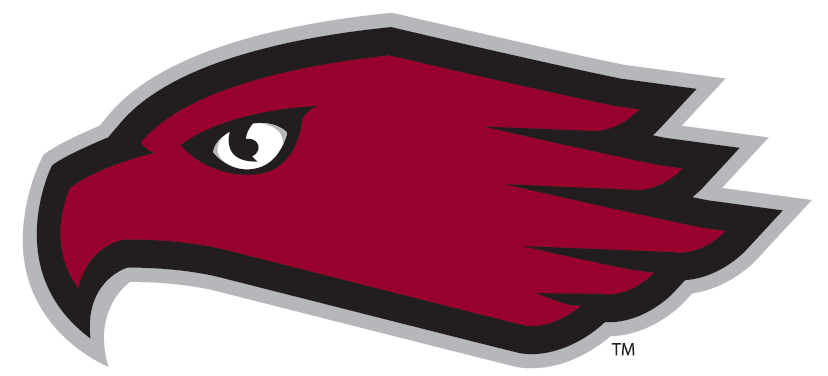 Mutually Exclusive VS. Overlapping
Compound Probability
A compound event combines two or more events, using the word and or the word or.
Mutually Exclusive vs. Overlapping
If two or more events cannot occur at the same time they are termed mutually exclusive.
They have no common outcomes.

 Overlapping events have at least one common outcome.
Also known as inclusive events.
Mutually Exclusive Formula
P(A or B) = P(A) + P(B)
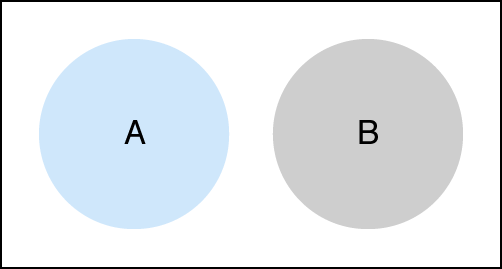 OR
Means you ADD
Example 1:
Find the probability that a girl’s favorite department store is Macy’s or Nordstrom.
Find the probability that a girl’s favorite store is not JC Penny’s.
Sum of Rolling 2 Dice
Example 2:
When rolling two dice find

P(sum 4 or sum 5)
Deck of Cards
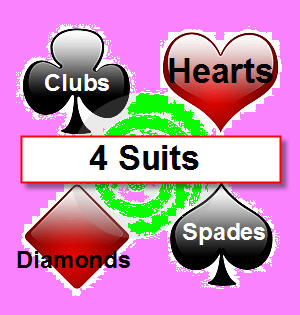 52 total cards
4 Suits
13 cards in each suit
3 Face cards in each suit
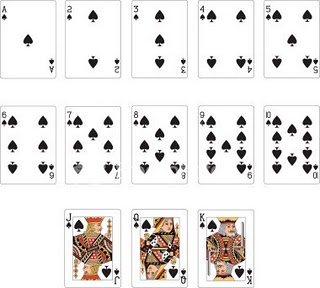 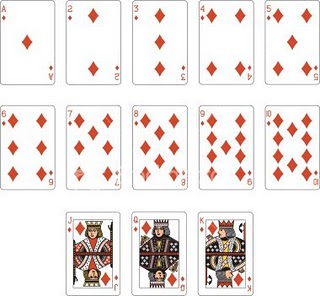 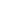 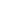 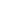 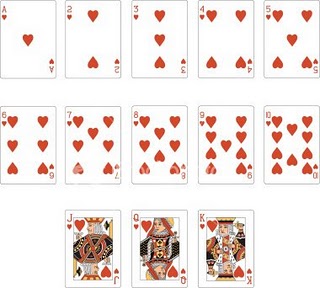 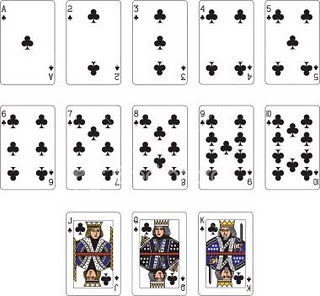 Example 3:
In a deck of cards, find  
P(Queen or Ace)
Overlapping Events Formula
P(A or B)
P(A  B) = P(A) + P(B) – P(A  B)
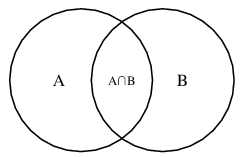 Example 4:
Find the probability that a person will drink both.
A = drink coffee
B = drink soda
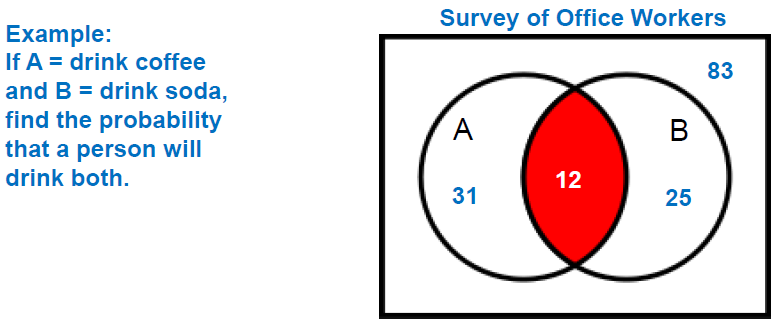 Example 5:
Find the P(A  B)
A = band members
B = club members
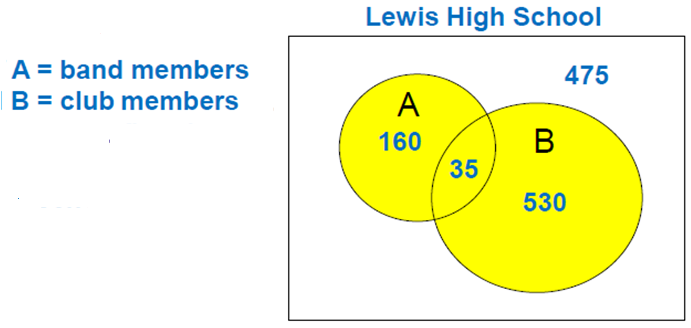 Example 6:
In a deck of cards find
 P(King or Club)
Example 7:
Find the P(picking a female or a person from Florida).
Example 8:
When rolling 2 dice, find P(an even sum or a number greater than 10).
Example 9:  Complementary Events
Find
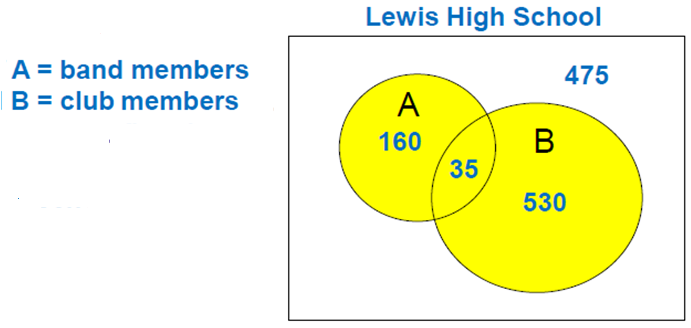 Example 10:  Complementary Events
A = plays volleyball
B = plays softball
What is the probability that a female does not play volleyball?
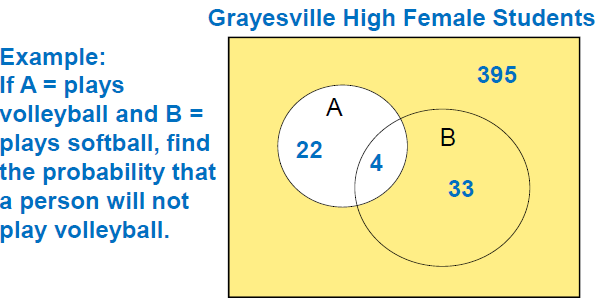 Mutually Exclusive Practice WS
Use your notes to help you out.
Using Venn Diagrams HW WS
Use your notes to help you out.